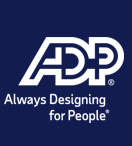 MANAGER SELF SERVIVCE TRAINING

           TIME & ATTENDANCE
OVERVIEW
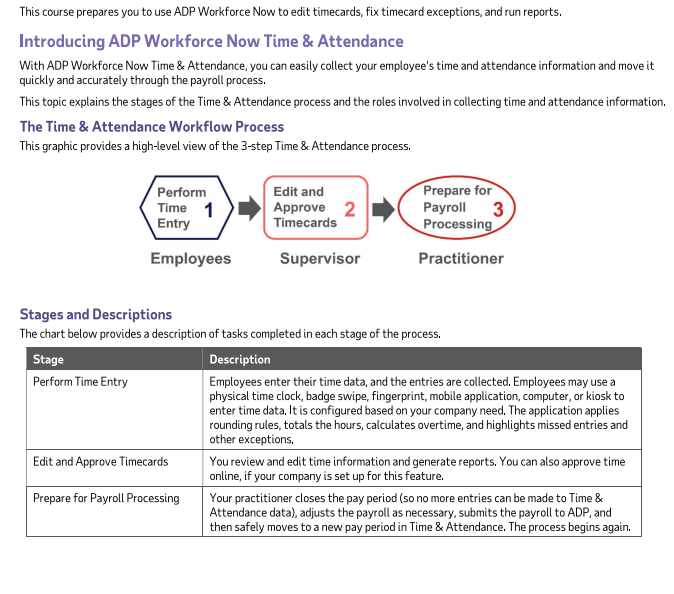 THE TIME & ATTENDANCE TEAM DASHBOARD
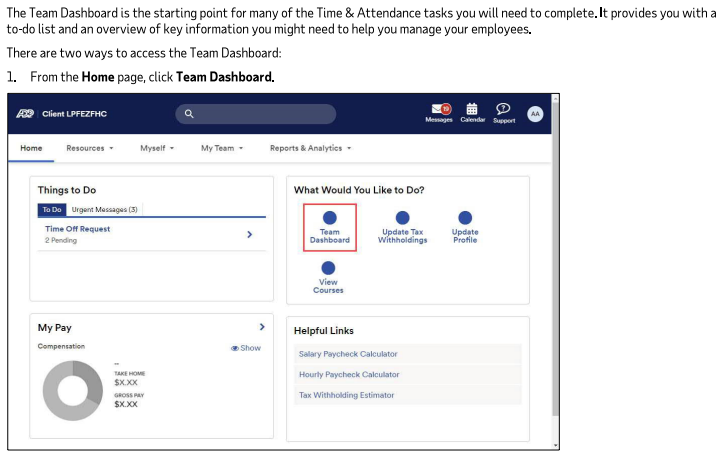 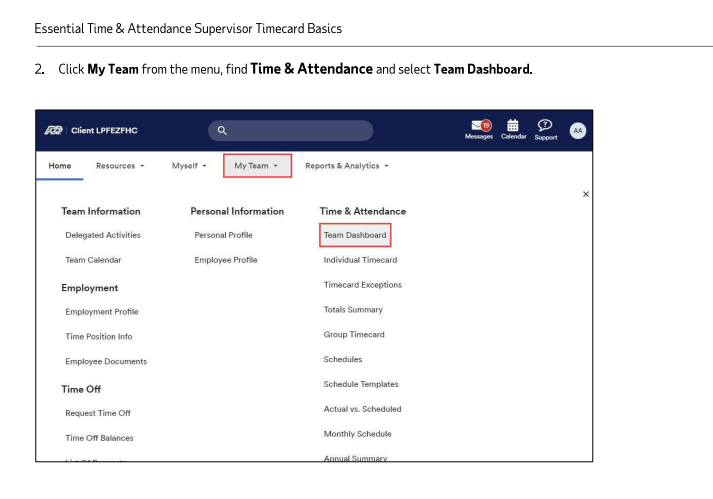 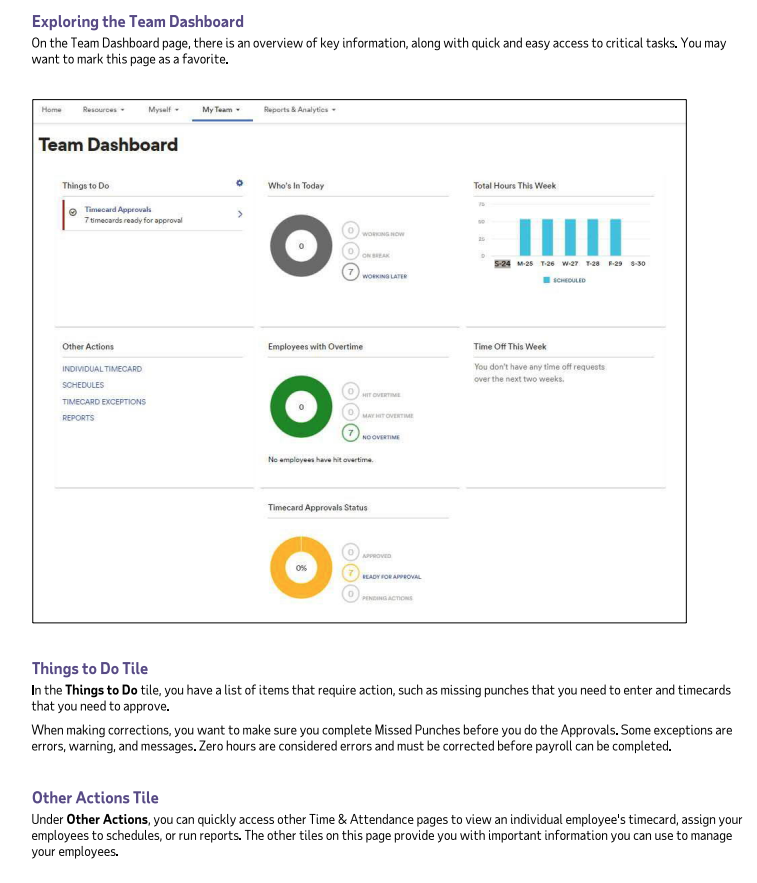 EDITING TIMECARDS
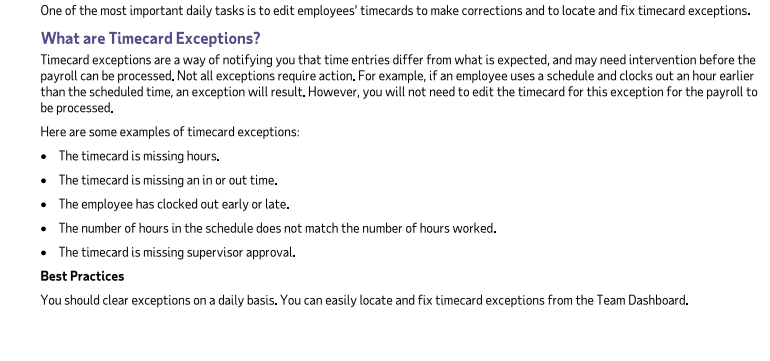 ADDING MISSED PUNCHES
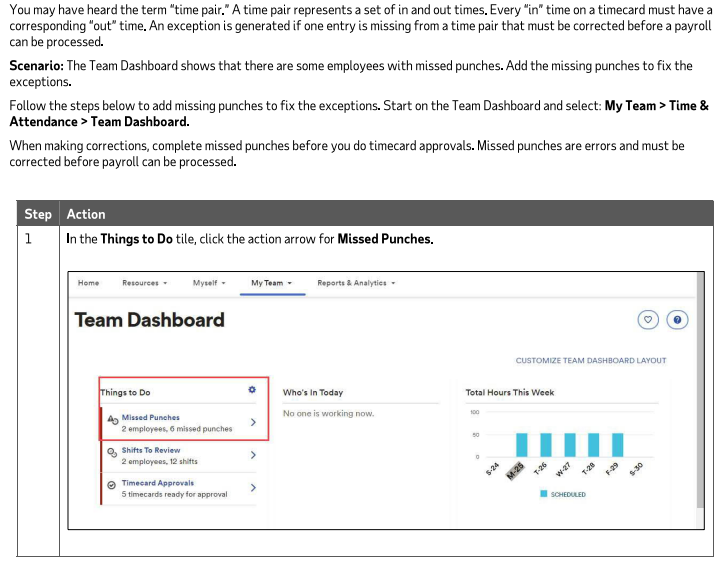 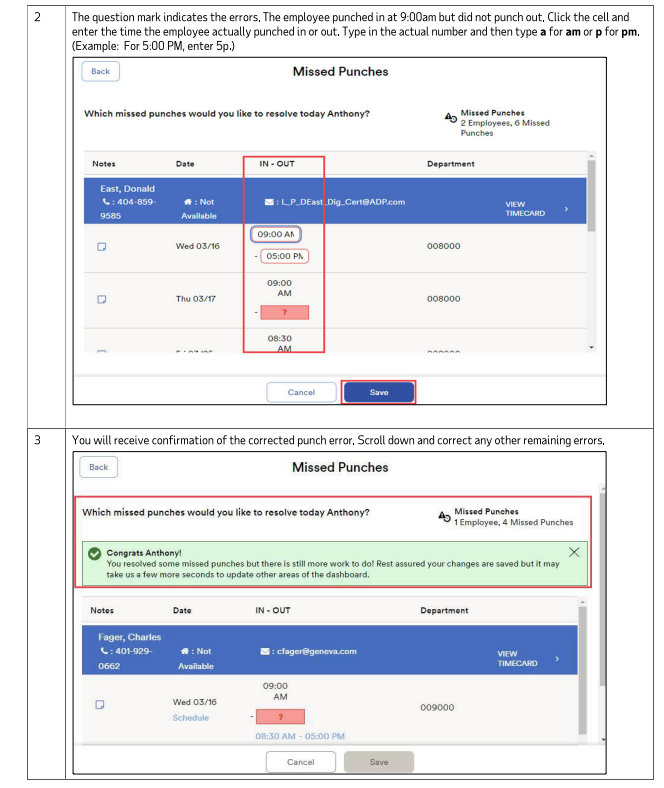 ADDING NOTES TO A TIMECARD ENTRY
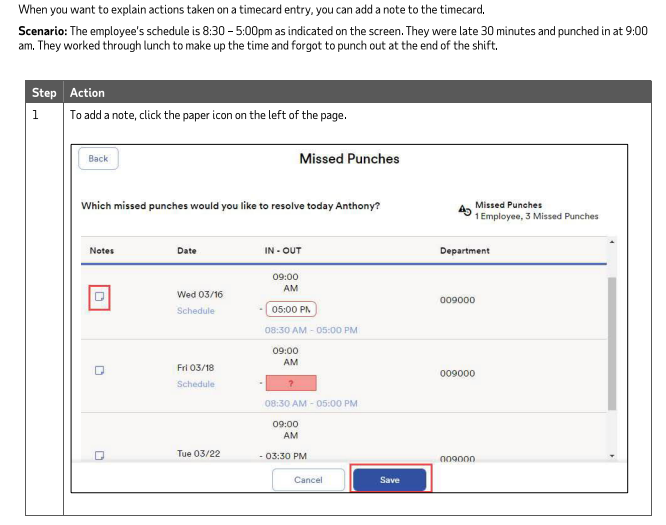 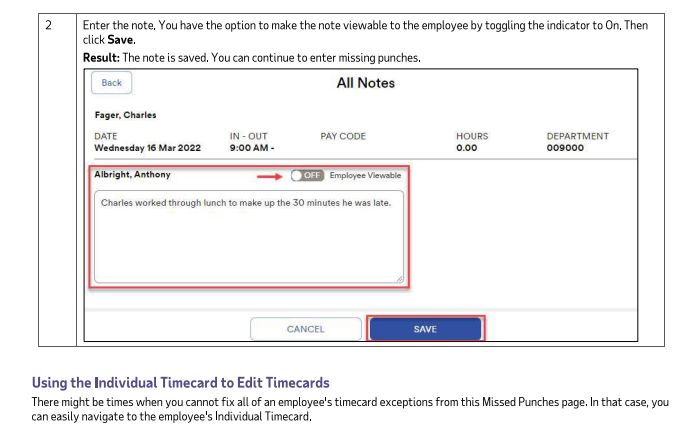 REVIEW INDIVIDUAL TIMECARDS
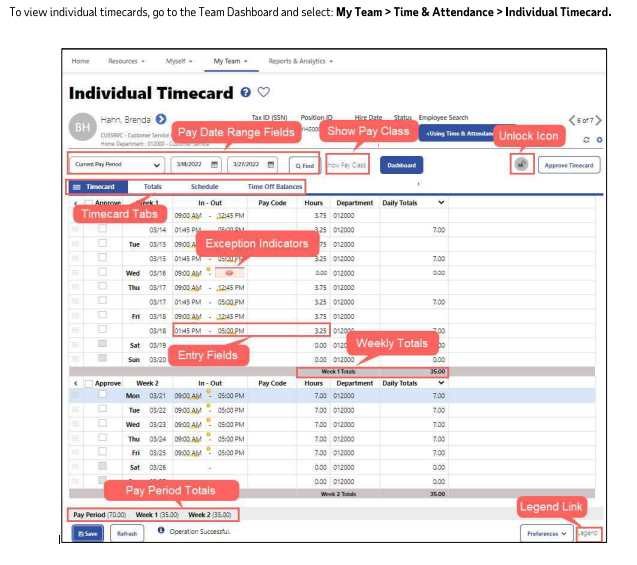 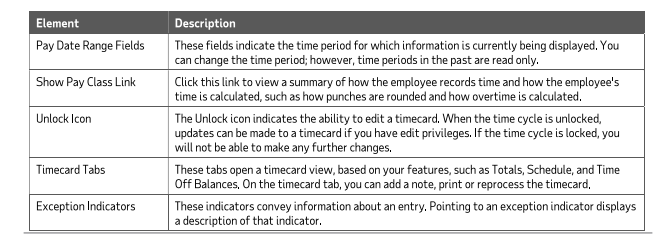 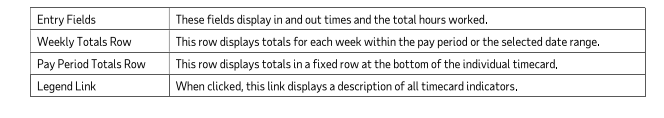 ADDING MISSED PUNCHES TO CORRECT A TIME PAIR EXCEPTION
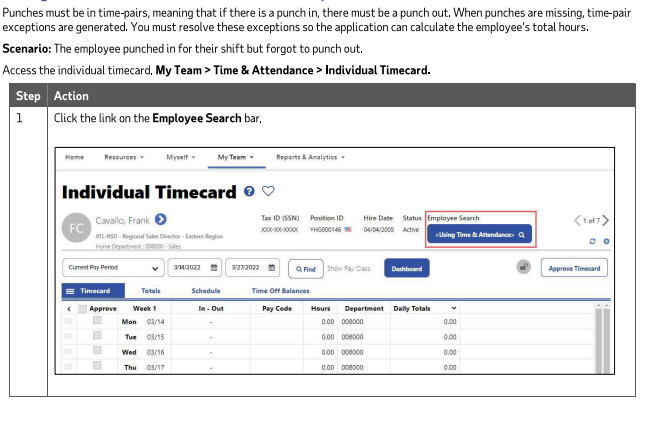 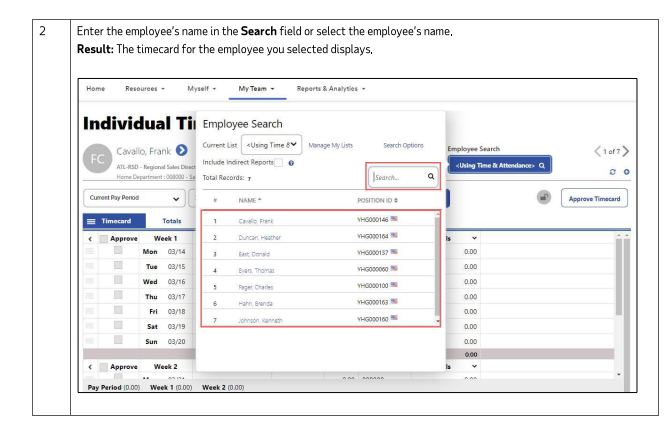 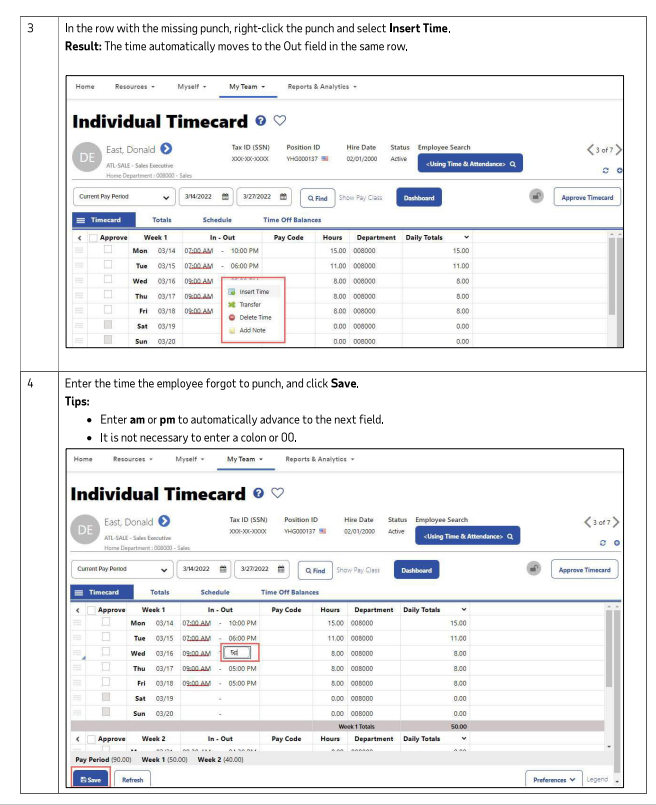 ADDING MISSED TIMED OUT/TIME IN PUNCHES
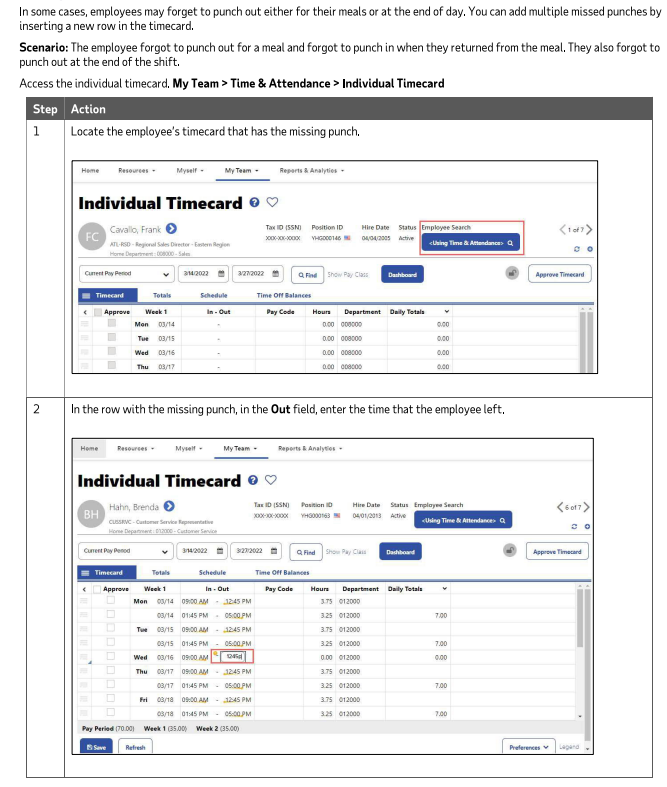 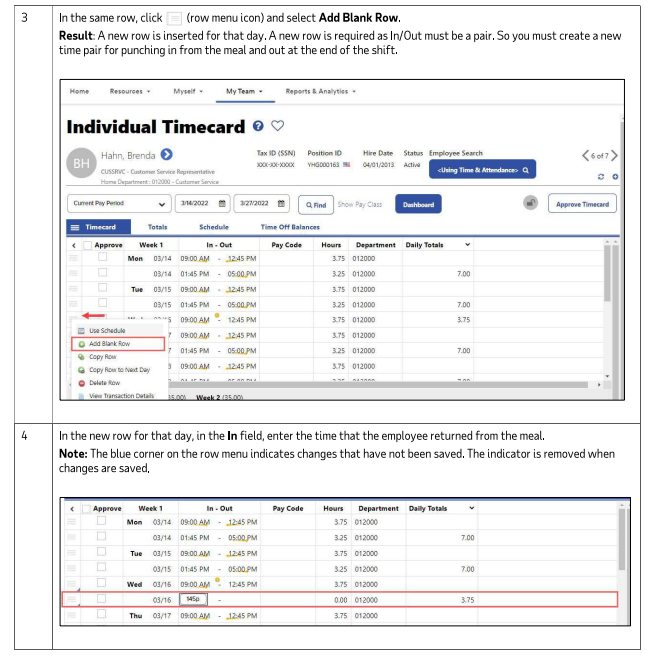 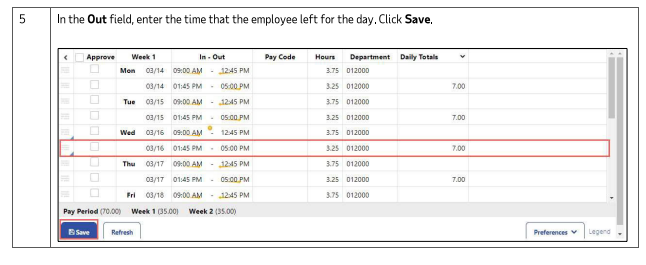 DELETING PUNCHES
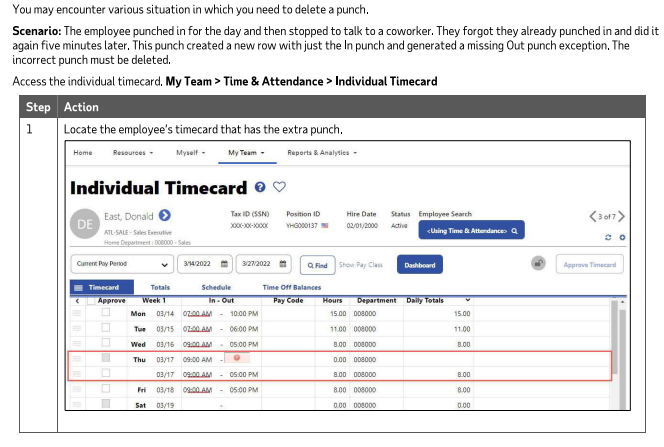 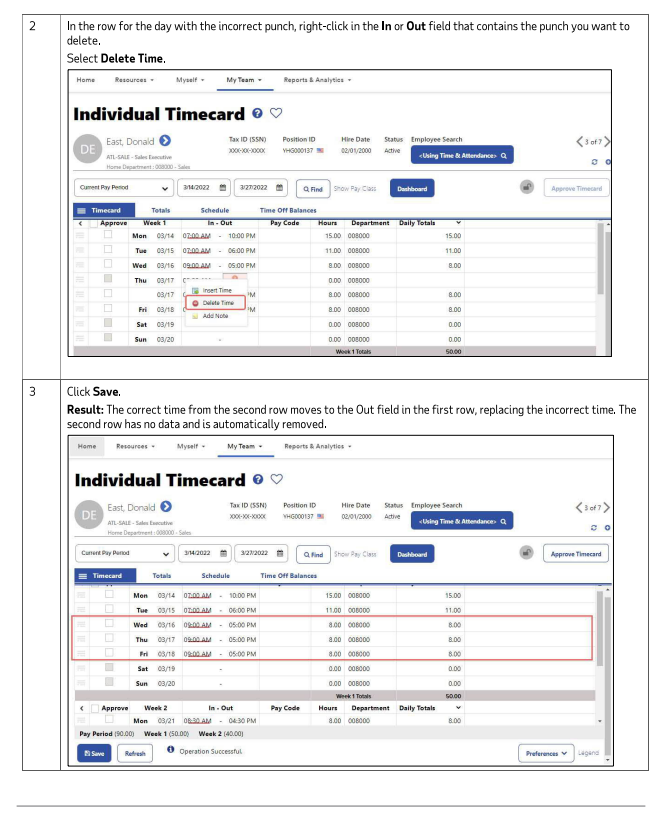 CORRECTING DEPARTMENT TRANSFERS
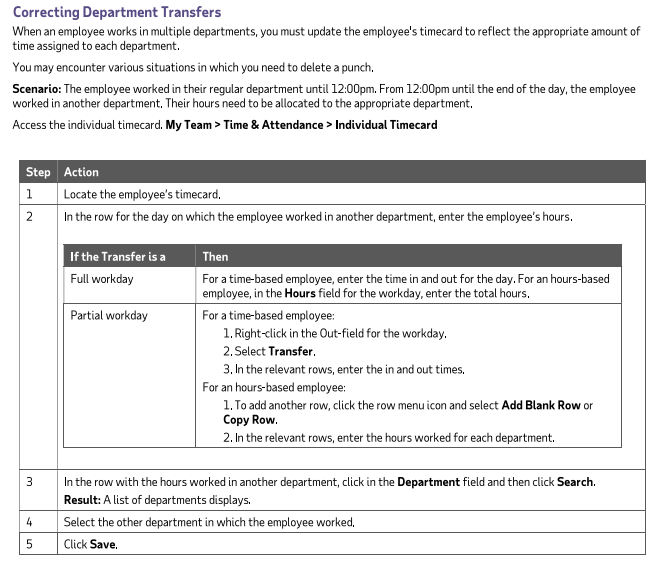 CONGRATULATONS!
You have learned how to edit timecards and fix various exceptions including:

Missed Punches
Deleted Punches
Correct Department Transfers

Feel free to reach out to Human Resources with questions.